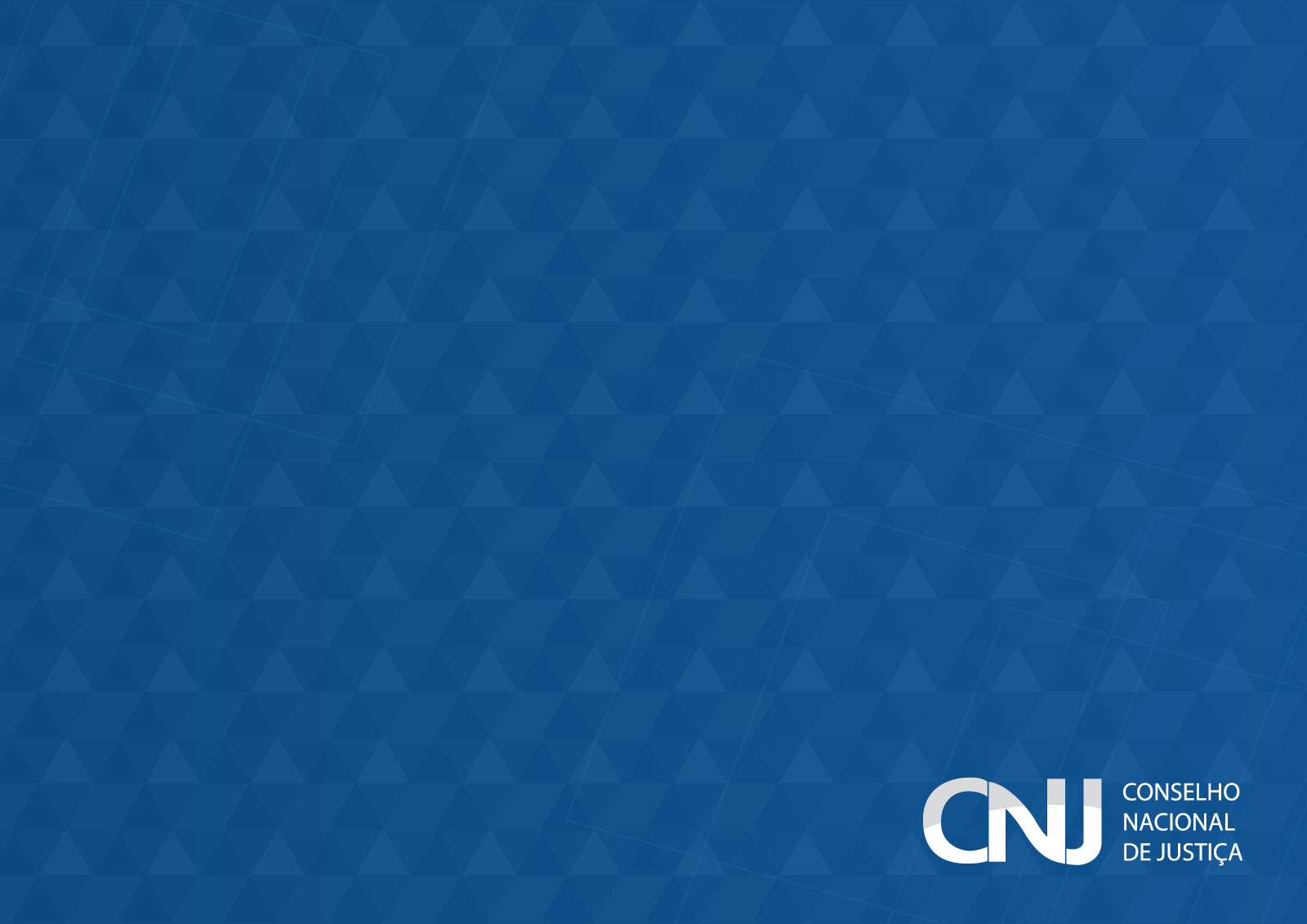 DIAGNÓSTICO DA ESTRUTURA DAS COORDENADORIAS DA INFÂNCIA E DA JUVENTUDE
Diagnóstico da estrutura das Coordenadorias da Infância e da Juventude
Pesquisa encomendada pelo FONINJ – Fórum Nacional da Infância e da Juventude.

Abordou três aspectos:
Estrutura das coordenadorias;
Estrutura das unidades judiciárias;
Capacitação.

Participação dos 27 tribunais de justiça.

Período: junho a julho de 2019.
Sobre o FONINJ
O FONINJ foi criado pela Resolução CNJ nº 231/2016 e alterado pela Resolução CNJ nº 266/2018.

Composição atualizada pela Portaria CNJ nº 158, de 5 de dezembro de 2018.
Composição do FONINJ
I – Conselheiro Luciano Frota, integrante da Comissão Permanente de Acesso à Justiça e Cidadania;
II – Richard Pae Kim, Secretário Especial e Juiz Auxiliar da Presidência;
III - Alexandre Chini, Juiz auxiliar da Corregedoria Nacional de Justiça, 
IV – Sandra Torres, Juíza auxiliar  da Corregedoria Nacional de Justiça.
V - Gabriela Lenz de Lacerda, juíza TRT 4ª Região
VI – Lívia Peres, Juíza auxiliar da presidência e juíza do TRF 1ª Região
VII – Eduardo Rezende Melo, Juiz do TJ-SP
VIII – Sérgio Luiz Ribeiro de Souza, Juiz do TJ-RJ e Presidente do Colégio de Coordenadores da Infância e Juventude;
IX - José Antônio Daltoé, desembargador do TJRS e presidente da Associação Brasileira dos Magistrados da Infância e da Juventude – ABRAMINJ; 
X – João Batista Saraiva, juiz aposentado do TJRS e diretor-presidente do Instituto Brasileiro de Direito da Criança e do Adolescente – IBDCRIA-ABMP.
Estrutura das Coordenadorias

Estrutura das Varas de Infância e Juventude

Funcionamento das Coordenadorias
Estrutura das Coordenadorias
Todos os 27 TJs possuem coordenadorias implantadas

O coordenador não possui mandato na metade dos casos  (13 tribunais – 48,1%)

Quase todas as coordenadorias são compostas por magistrados que acumulam a função jurisdicional (exceto em TJSE e TJMT).

Em apenas 5 tribunais há destinação orçamentária para a coordenadoria:
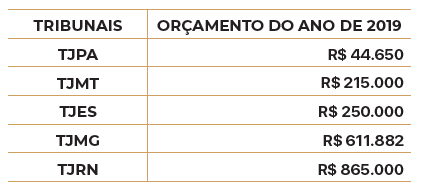 Tempo de implantação das coordenadorias da Infância e da Juventude nos tribunais
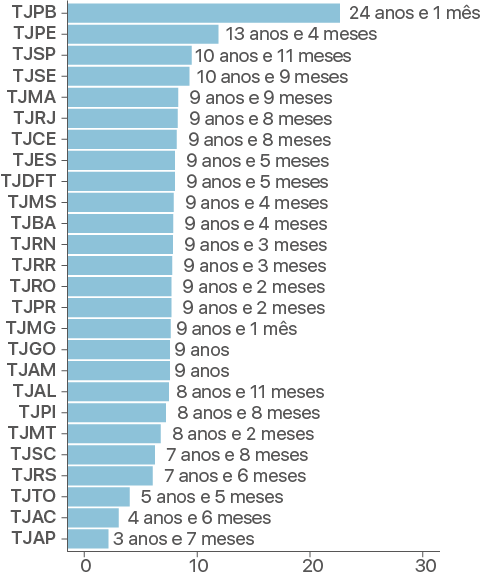 Coordenadores
Indicação dos coordenadores: 
Em 22 casos pela presidência
Em 1 caso pela corregedoria
Em 1 caso é feita eleição
Outros (3) – Ato do presidente com corregedor, pelo pleno e pelo Presidente do Conselho de Supervisão dos Juízos da Infância e da Juventude
Cargo do atual coordenador
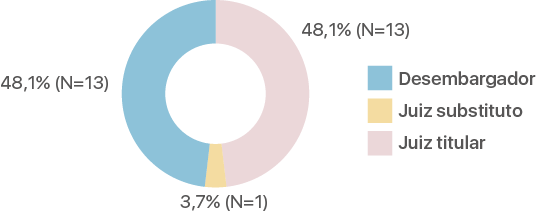 Composição das equipes das Coordenadorias
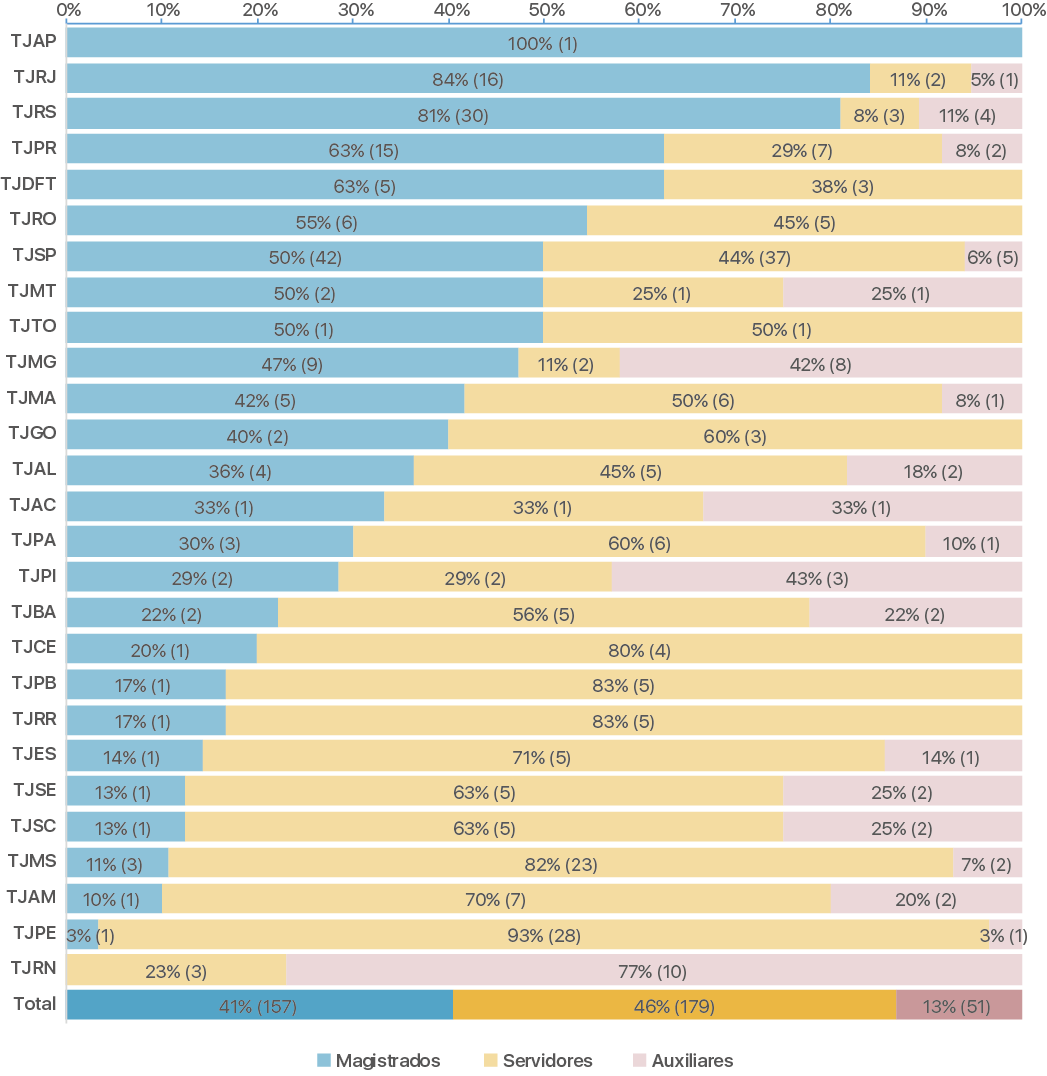 Distribuição heterogênea entre os tribunais.

TJRN – sem magistrados e 77% da equipe formada por terceirizados e estagiários. 

TJAP – a equipe só tem 1 magistrado (sem servidor).

Com 1 servidor: 
       TJMT, TJTO, TJAC

11 TJs possuem apenas 1 Magistrado.
Composição das equipes das Coordenadorias
Número de profissionais nas equipes das coordenadorias
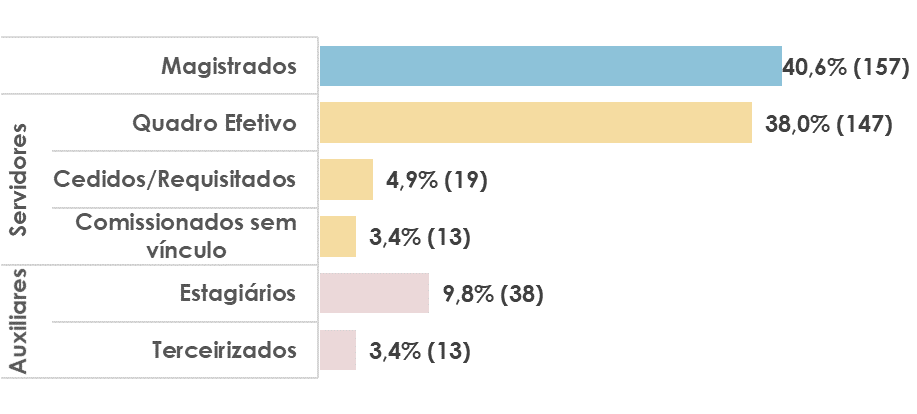 Área de formação
Número de servidores segundo a área de formação
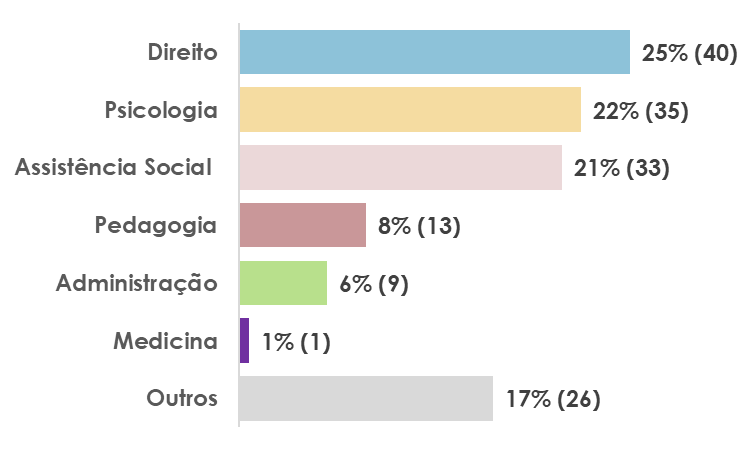 Dos 27 tribunais, 19 (70%) possuem pelo menos um psicólogo ou assistente social lotados nas coordenadorias.

Profissionais do direito estão presentes em 17 dos 27 (63%) tribunais.
Estrutura das Coordenadorias

Estrutura das Varas de Infância e Juventude

Funcionamento das Coordenadorias
Varas de Infância e Juventude
183 Varas Exclusivas.

68 Varas Infância e Juventude que acumulam com Idoso e/ou Família.

3.366 Varas acumulam competência (1.870 - 56% de juízo único).

Divergência entre sistemas (JN 183 x MP 143) e ausência de georeferenciamento adequado.
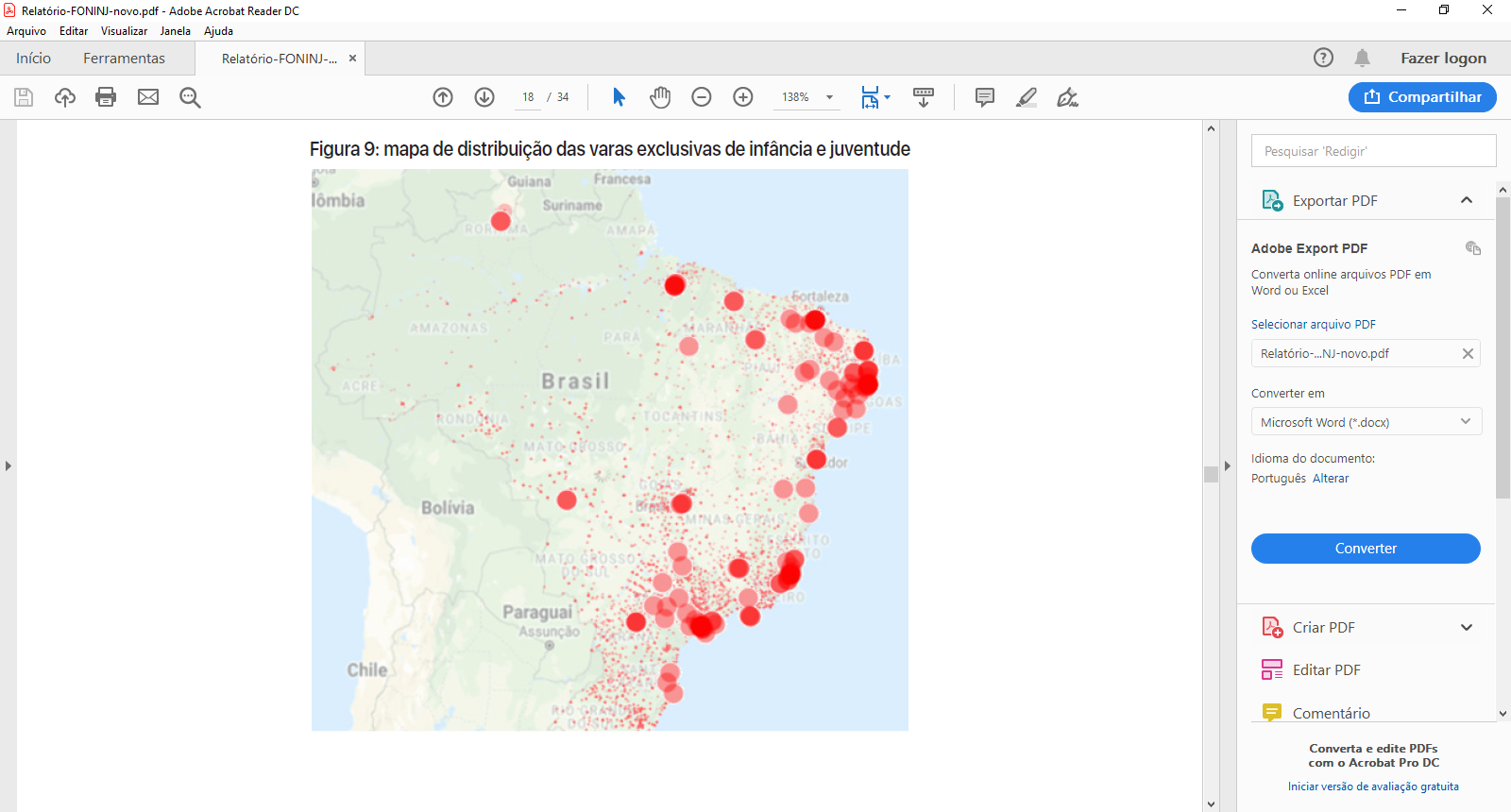 Consulta aos Painéis
Dados por vara, com endereço, telefone, número de processos (novos, julgados, baixados, pendentes), georeferenciamento, magistrados.

Acesso: 
https://paineis.cnj.jus.br OU
https:// www.cnj.jus.br/pesquisas-judiciarias
Estrutura das Unidades Judiciárias
Apenas 3 Tribunais (11%) possuem câmaras ou turmas especializadas em infância e Juventude: TJ-PR, TJ-RS e TJ-SP.

Em 4 Tribunais (15%) os juízes não possuem acesso ao inteiro teor dos acórdãos: TJ-AM, TJ-PI, TJ-ES, TJ-RJ. 

Desempenho das varas exclusivas: 
	Taxa de congestionamento: 46% (PJ: 71,2%) 
	Índice de Atendimento à Demanda: 145,2% (PJ:113,7%)
Processos em tramitação nas varas exclusivas: 170 mil.
Equipes Multidisciplinares
Forma de Atendimento das equipes multidisciplinares nas varas Exclusivas e Cumulativas
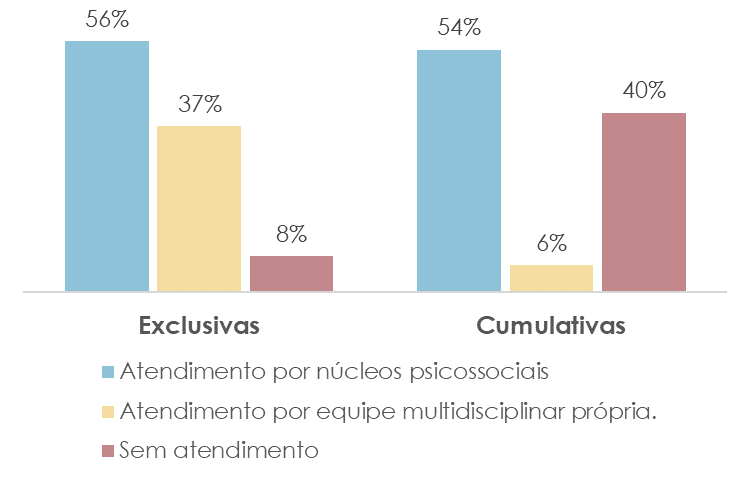 Estrutura das Coordenadorias

Estrutura das Varas de Infância e Juventude

Funcionamento das Coordenadorias
Ações
Apenas 1 Tribunal informou não promover ações de capacitação: TJ-RR.

18 Tribunais (67%) dispõem de estatísticas sobre suas ações, mas apenas 7 (26%) publicam. Ou seja, 9 tribunais sequer computam os dados das ações realizadas.

Em 5 tribunais as coordenadorias não possuem página na internet para divulgar os serviços aos cidadãos: 
    TJ-AC, TJ-RO, TJ-RN, TJ-AP e TJ-MG
Capacitação
Unidades responsáveis pela organização dos cursos na área de infância e juventude
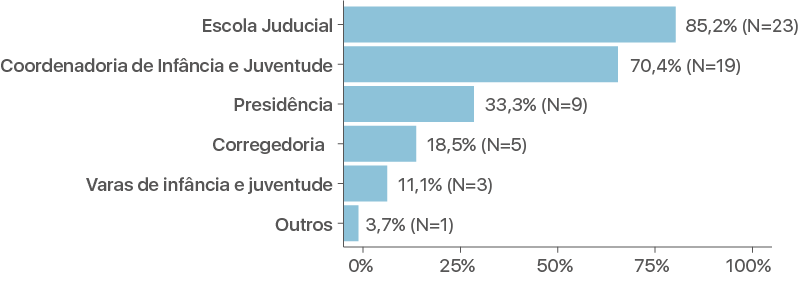 Escolas Judiciais e Coordenadorias são as principais unidades responsáveis pela organização dos cursos.
Capacitação
Data do último curso ofertado na área de infância e juventude
 Em 6 tribunais o último curso ofertado aos Magistrados supera 1 ano.
Em 4 tribunais o último curso ofertado aos Servidores supera 1 ano. 
Na maioria dos tribunais os cursos ofertados os servidores ou são mais recentes ou ocorreram no mesmo período que os ofertados aos magistrados. 
Mais antigo: TJ-AC, 3 anos e 2 meses para magistrados e servidores. 
Em 11 tribunais houve oferta de capacitação aos magistrados há menos de 6 meses. 
Total de 1.479 servidores e 504 magistrados
Funcionamento
Visitação às Varas de Infância e Juventude pelas Coordenadorias
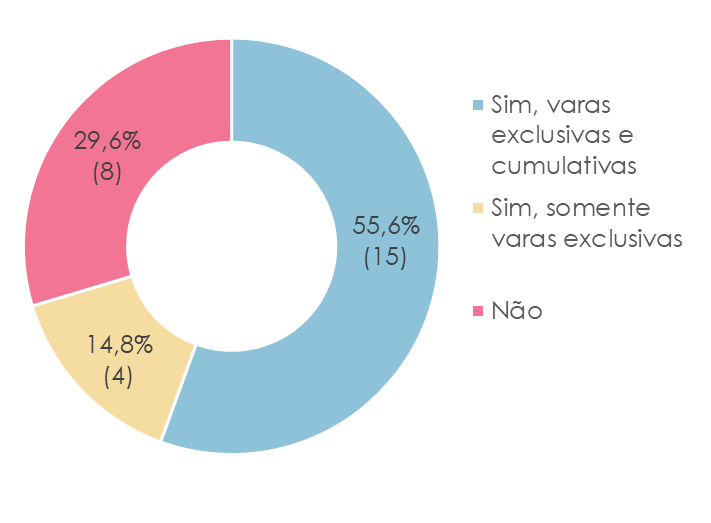 Funcionamento
Órgãos externos ao Poder Judiciário com os quais as coordenadorias mantêm interlocução mais constante
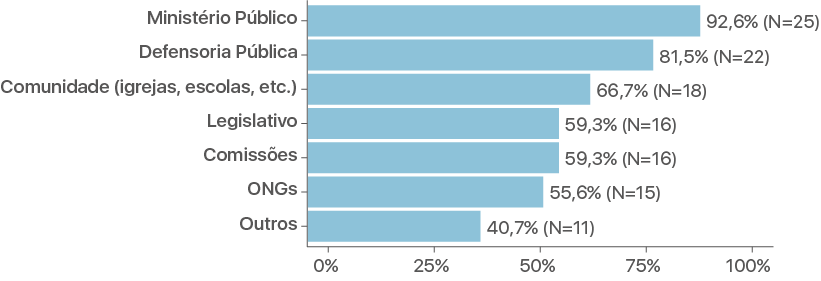 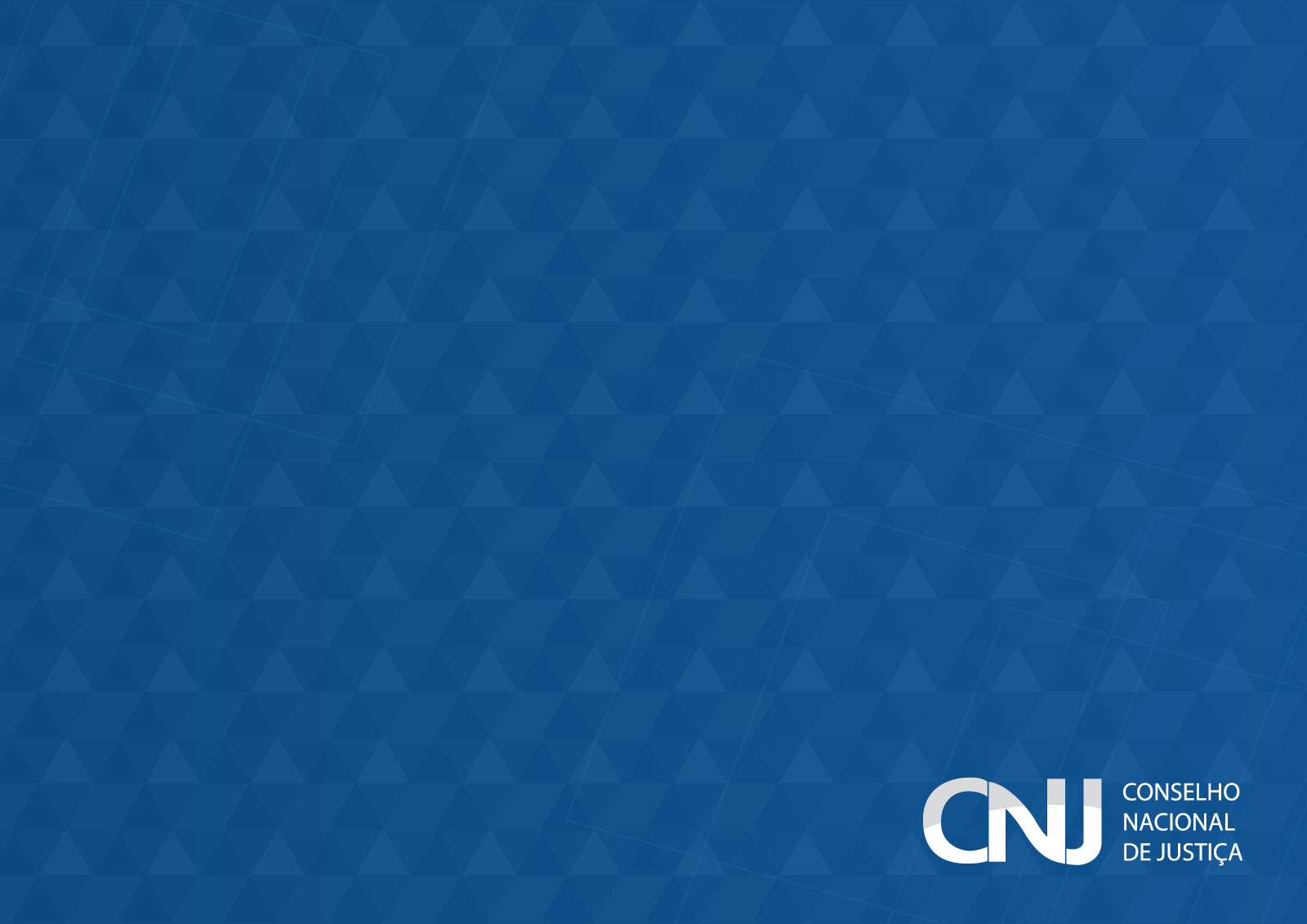 Secretaria Especial de Programas, Pesquisas e Gestão Estratégica (SEP)

Departamento de Pesquisas Judiciárias (DPJ)

www.cnj.jus.br/pesquisas-judiciarias